“Лейтенантская проза” - страшная исповедь на бумаге
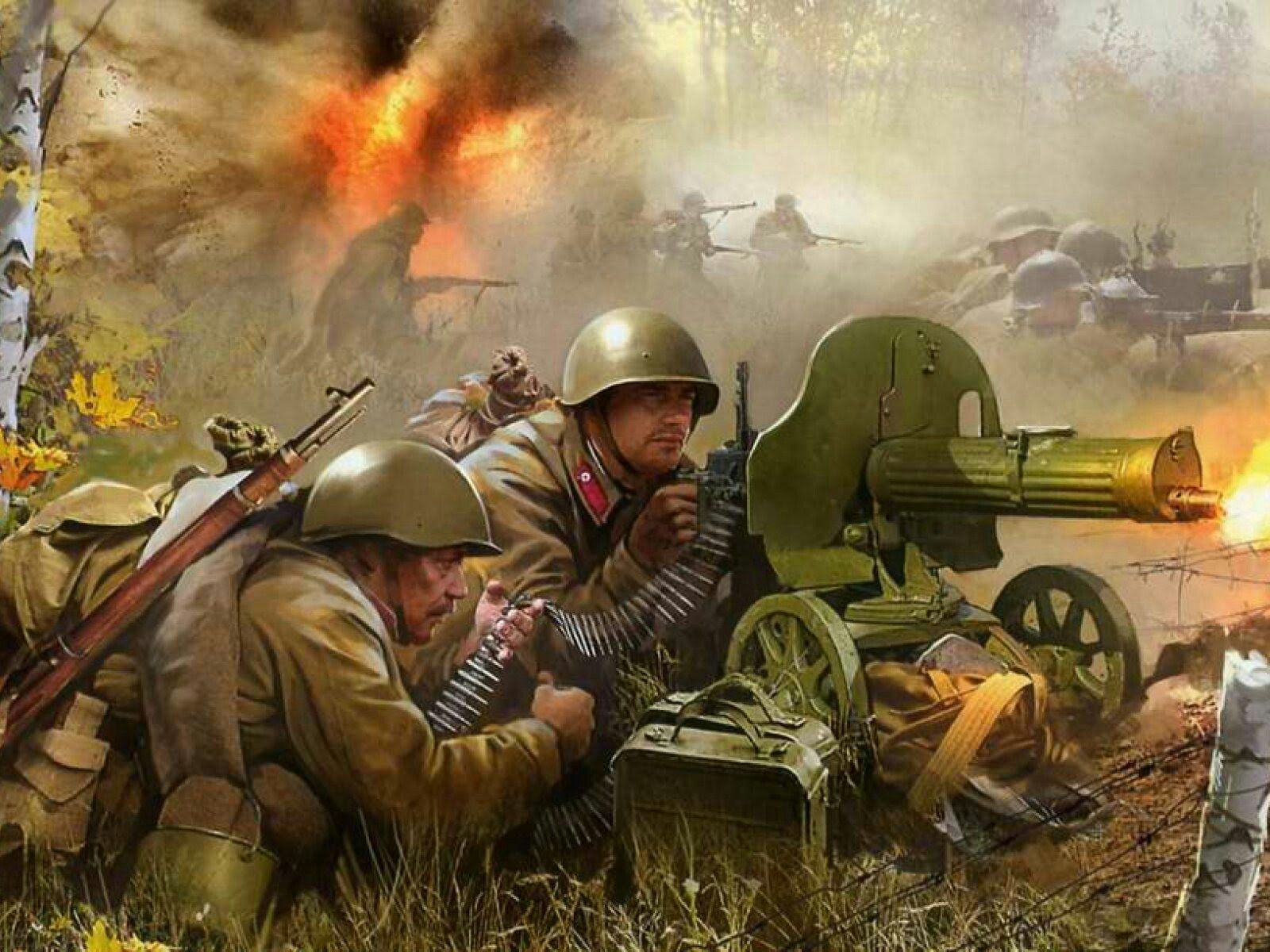 На рубеже 50-60-х годов XX в. образовалось целое художественное течение, которое стали называть “лейтенантской прозой”. В своих произведениях авторы опираются на реальные события, на свой собственный фронтовой опыт
Любимый жанр авторов – повесть, часто написанная от первого лица. Пропитанная кровью, охваченная огнём. В своих произведениях писатели-фронтовики дают понять читателю, что исход войны решает герой. И героем может стать каждый
“Лейтенантская проза” требовала от автора высокого литературного мастерства. По выражению Василия Быкова строгая форма произведений чуждалась “псевдоромантики, псевдолиризма, стилевых изысков, иллюстративности”
Константин Симонов говорил, что о войне нужно знать, как можно больше и искать правду на скрещении разных точек зрения: “Не разных правд, а именно разных точек зрения. Кстати, мы порой путаем понятие правды с понятием точки зрения. Конечно, точка зрения солдата на войну – одна, точка зрения командира полка – другая, даже на один и тот же бой. Потому что они ведь и смотрят на него с разных точек и имеют в нем, в этом бою, разные задачи”
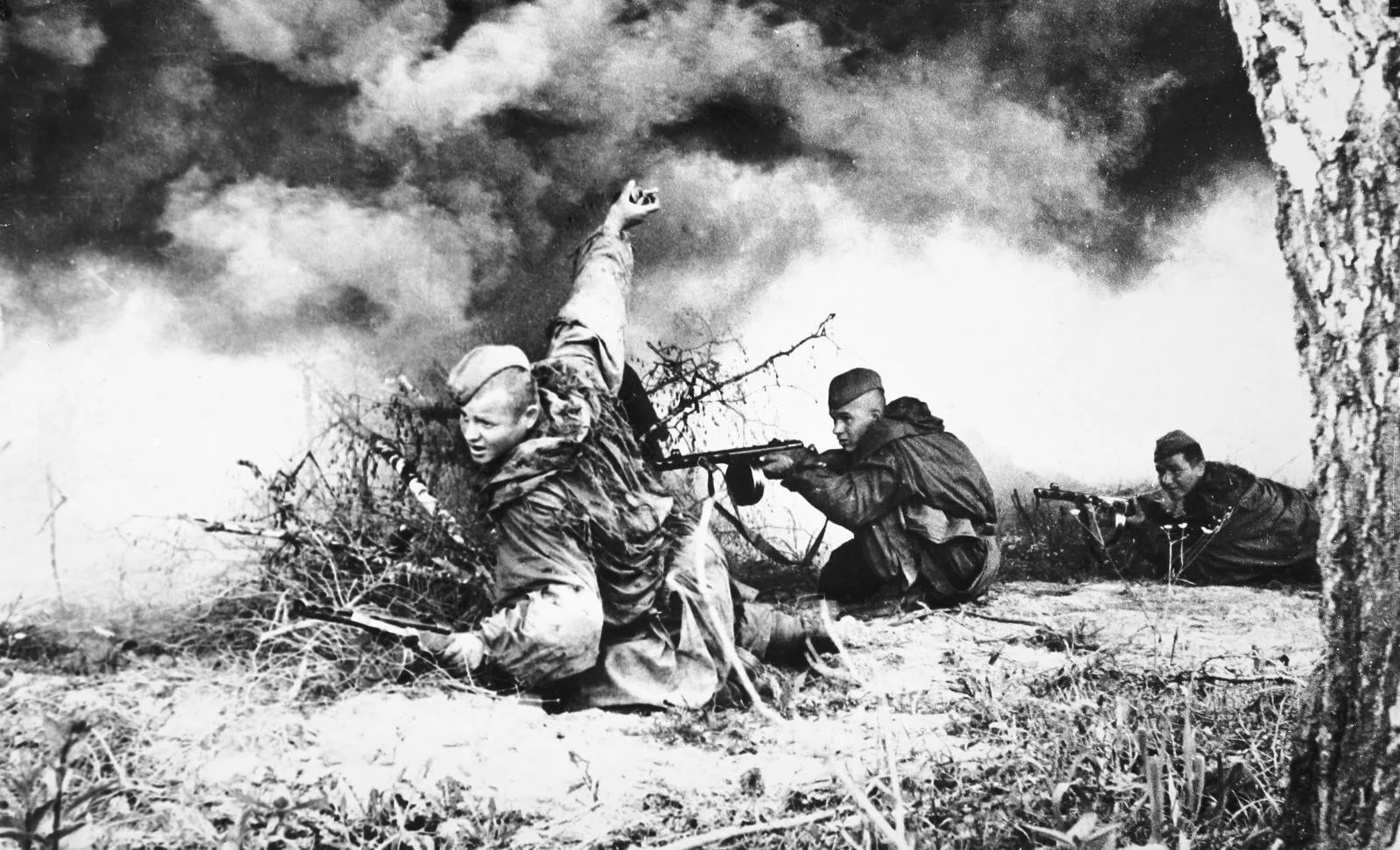 Как ни странно “лейтенантская проза” подвергалась сильной критике за то, что авторы “сузили” масштаб изображения войны до размера батареи, окопа… Эти книги называли “собственными биографиями авторов”
Первой в ряду подобных произведений стала повесть Виктора Некрасова “В окопах Сталинграда” (1946 г.). Повесть о безымянных защитниках Сталинграда, которые, забыв о себе, не думая и не жалея себя, отстаивали каждый сантиметр родной земли. Именно эта повесть и стояла у истоков “лейтенантской прозы”
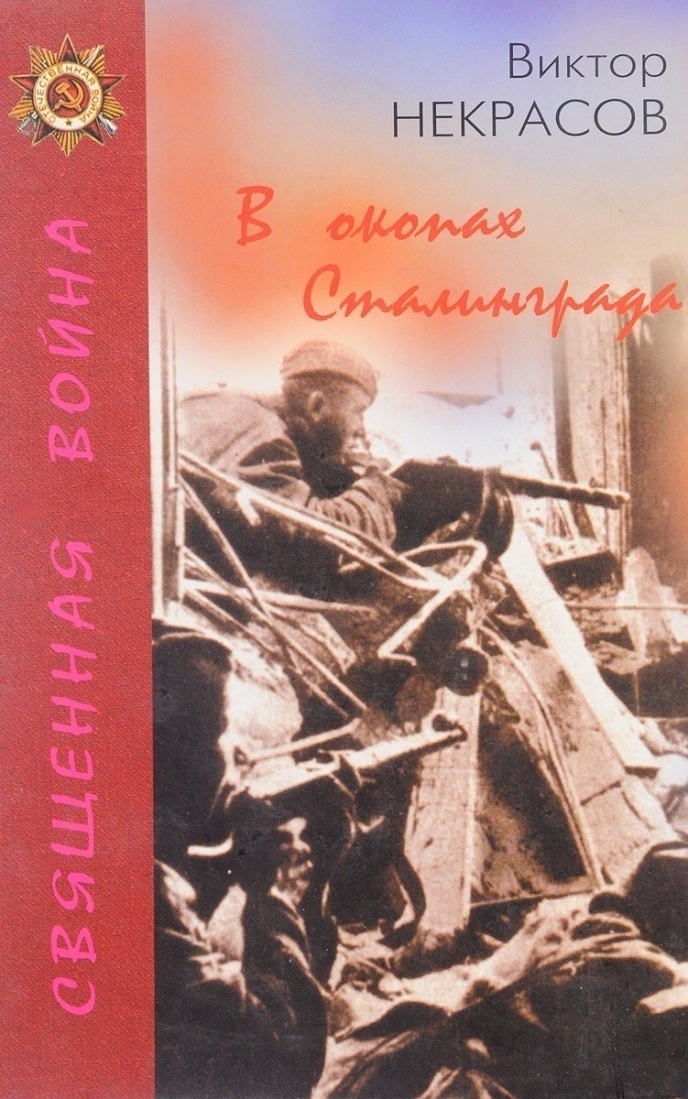 Началась же “лейтенантская проза” с романа Юрия Бондарева “Батальоны просят огня” (1957 г.). В его основу положены реальные события на днепровском плацдарме, в которых принимал участие сам автор. В романе речь идёт о двух батальонах пехоты, которые переплавляются на противоположный, занятый немцами берег Днепра и завязывают бой, чтобы дать возможность главным силам форсировать реку и начать мощное наступление
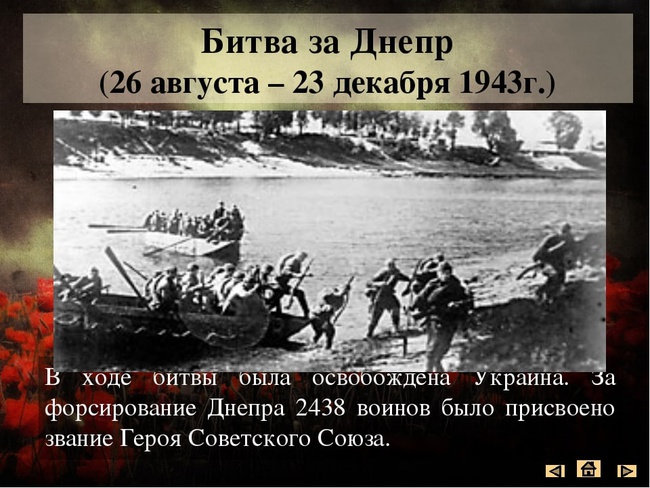 В “лейтенантской прозе” война показана с самого близкого расстояния. Огромную роль в повествовании играет описание подробностей и деталей, часто ужасных… Ужасающих. Это идет от некрасовской традиции, от его “Окопов Сталинграда”
В 60-е годы в военной повести происходит существенное видоизменение конфликта. Линия конфликта всё более смещается с лини фронта (свои и фашисты) на линию по эту сторону фронта, на линию столкновения и противостояния между своими. В повести Григория Бакланова “Пядь земли” показана нравственная ось конфликта
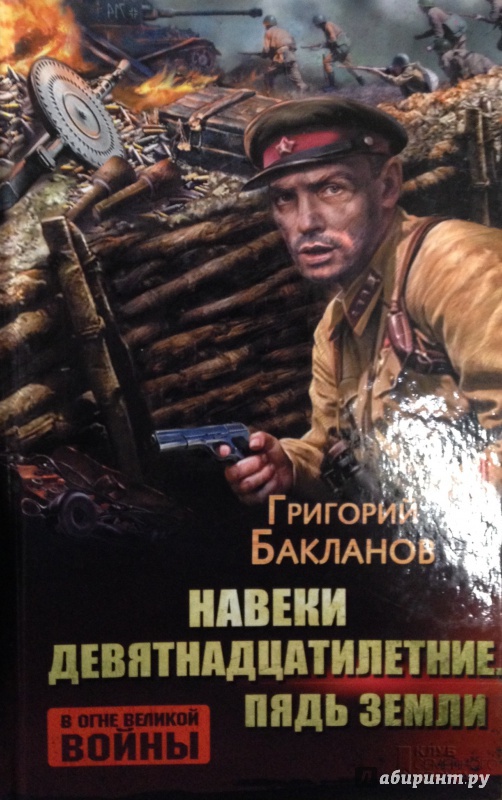 На войне приходилось форсировать реки, всегда двигаясь с востока на запад, с левого берега на правый. При этом левый берег у русских рек в европейской части страны всегда низкий, а правый – высокий, обрывистый, его труднее брать, на нем легче обороняться. И вот показан конфликт между теми, кто всегда правдами и неправдами старается остаться на левом, безопасном берегу, теми, кто не пытается скрыться за чужой спиной
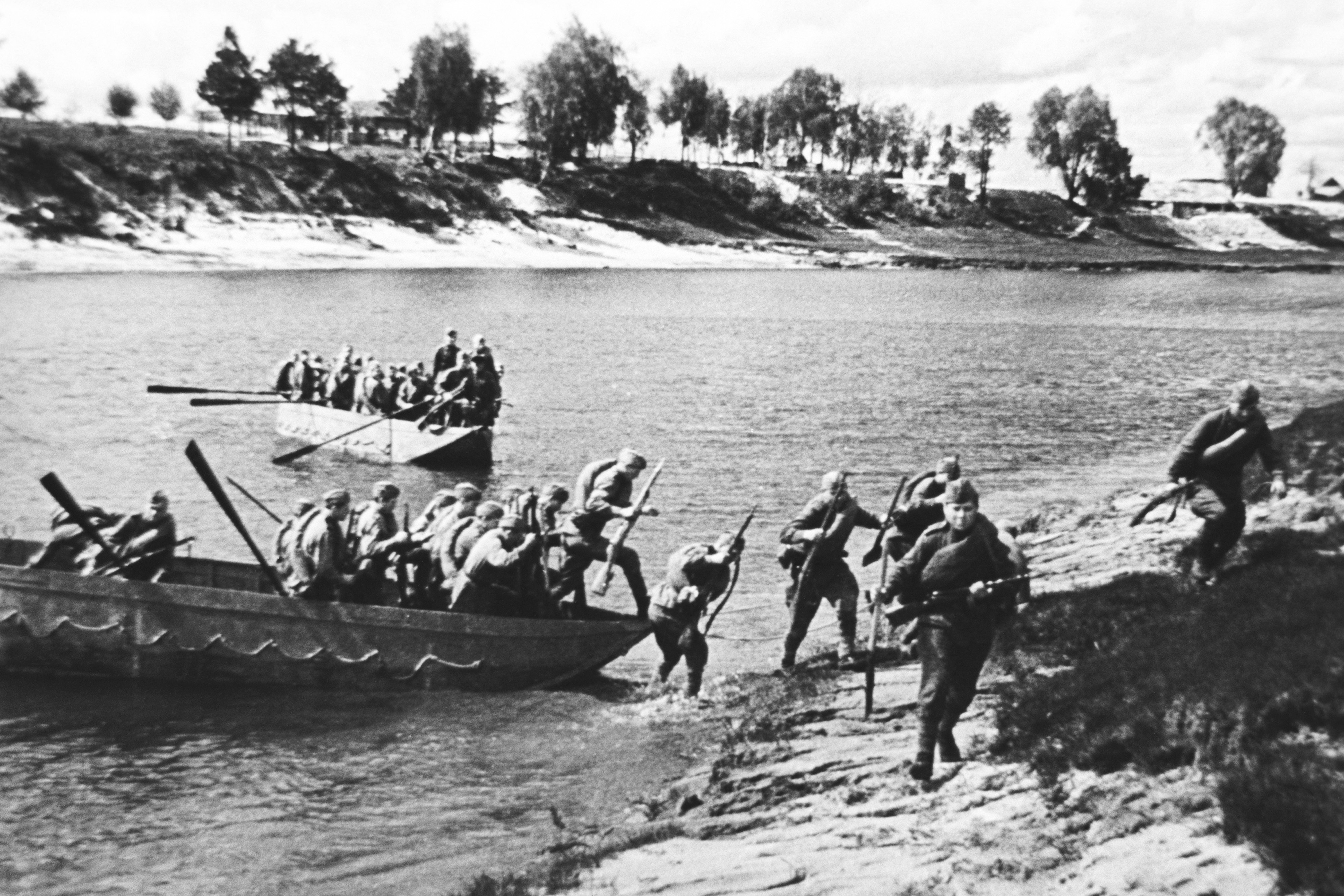 В повести «В списках не значился» Б. Васильев напоминает о первых днях войны на территории Брестской крепости
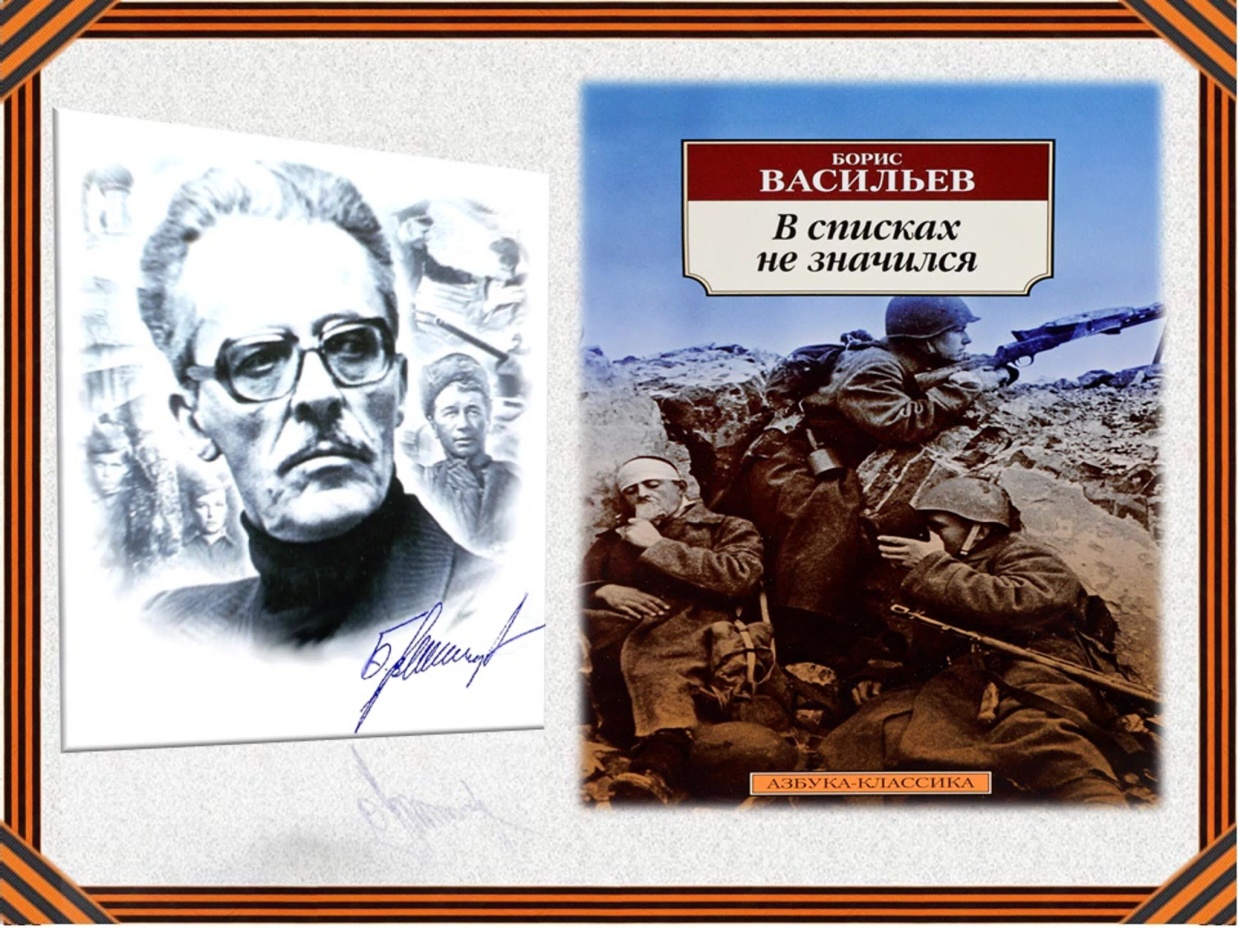 Герой романа лейтенант Николай Плужников, выпускник военного училища, 21 июня 1941 года прибывает в Брест к месту службы. Он не значится в списках, но вместе с героическими защитниками крепости принимает на себя первый удар гитлеровцев
“Лейтенантская проза” вошла в состав “военной прозы” и задала главные ориентиры художественных поисков для этого жанра. Тема судьбы и нравственного выбора неразрывно связаны для тех, кто был там, кто стоял перед выбором каждый день, каждый час. Кто делал выбор: сказать правду или солгать, предать или погибнуть, но остаться верным
На войне, как и в жизни, человек делает свой нравственный выбор, разница лишь во времени. В обычной жизни у нас есть эта бесценная комбинация из двух слов – время подумать. А на войне этого времени нет